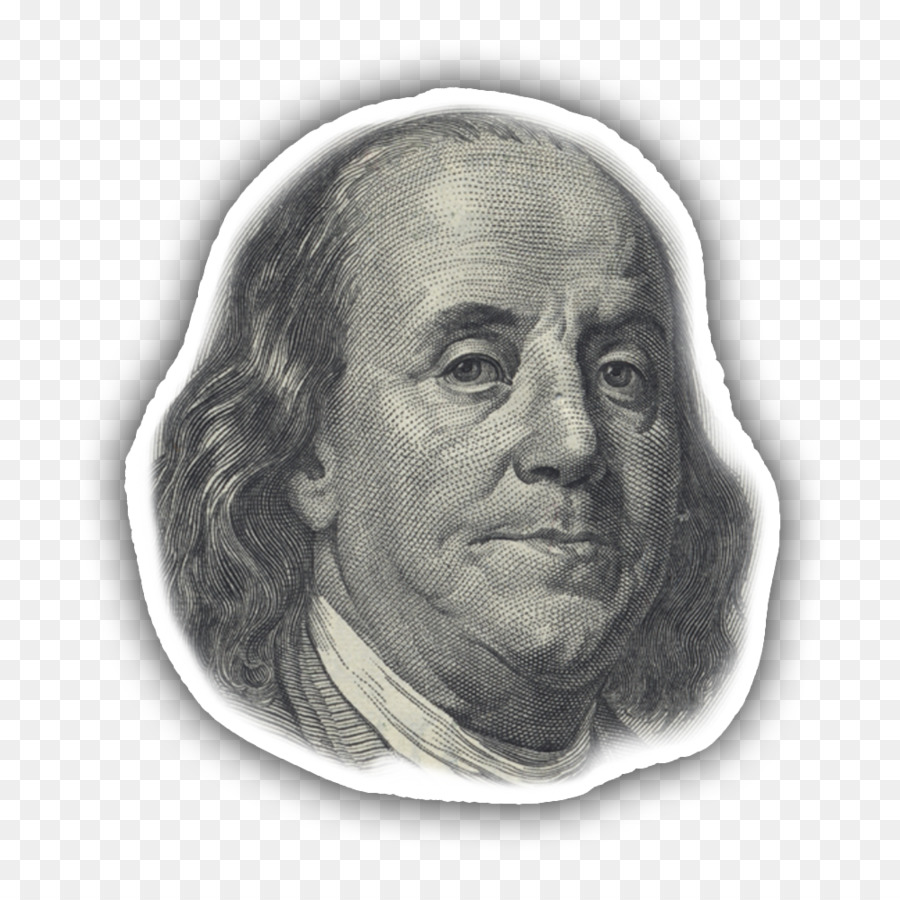 New words
Read the text
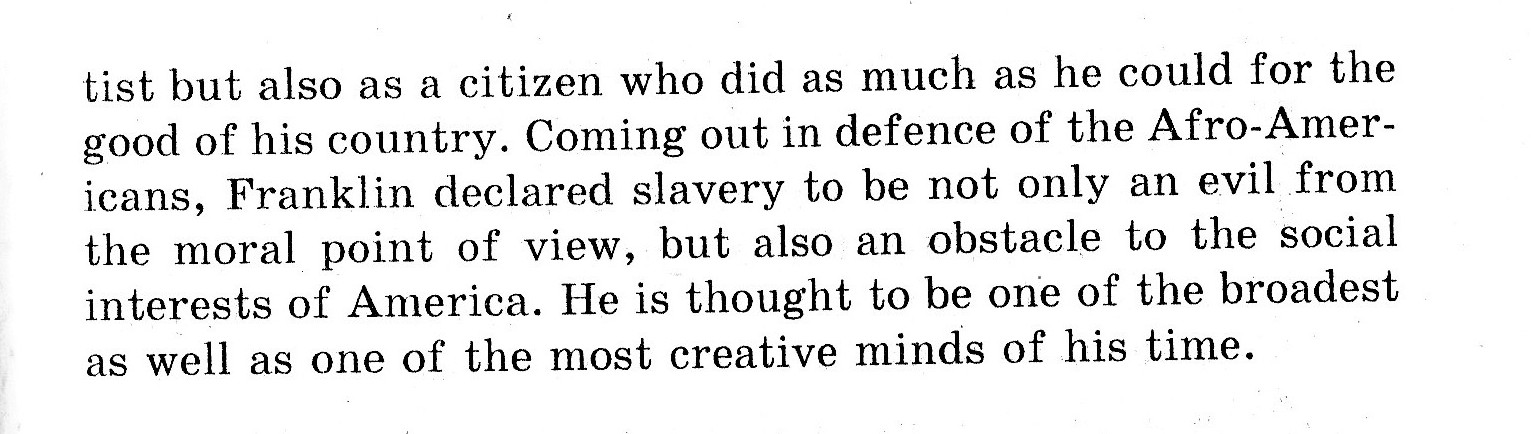 Answer the questions